СИСТЕМИ ЛИНЕАРНИХ ЈЕДНАЧИНА СА ДВИЈЕ НЕПОЗНАТЕ
ЛИНЕАРНА ЈЕДНАЧИНА СА ЈЕДНОМ НЕПОЗНАТОМ
ЛИНЕАРНА ЈЕДНАЧИНА СА ДВИЈЕ НЕПОЗНАТЕ
СИСТЕМ ЛИНЕАРНИХ ЈЕДНАЧИНА СА ДВИЈЕ НЕПОЗНАТЕ
СИСТЕМ ЛИНЕАРНИХ ЈЕДНАЧИНА СА ДВИЈЕ НЕПОЗНАТЕ
МЕТОДЕ РЈЕШАВАЊА СИСТЕМА ЛИНЕАРНИХ ЈЕДНАЧИНА
Графичка метода
Метода супротних коефицијената
Метода замјене (супституције)
Примјер 3.
 Ријеши систем графичком методом:
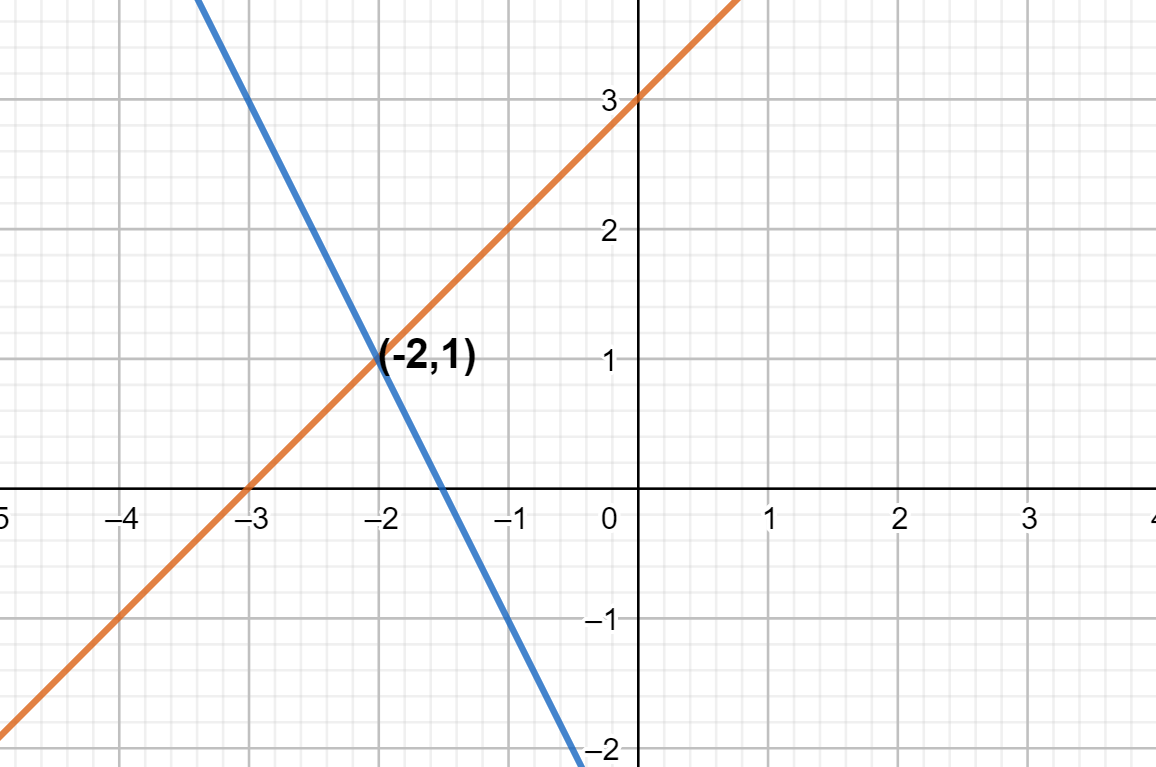 Примјер 4.
 Ријеши систем графичком методом:
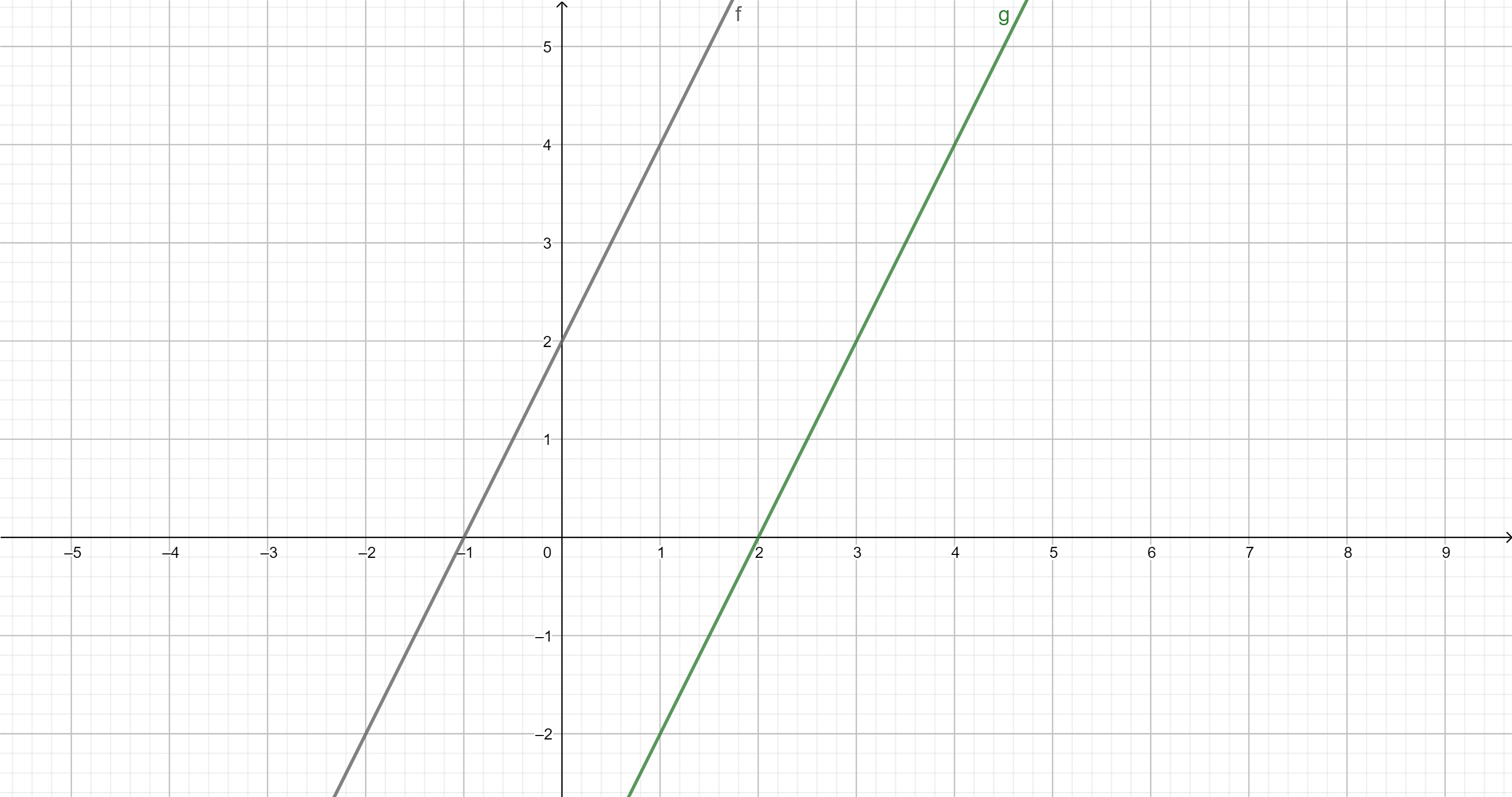 Примјер 5.
 Ријеши систем графичком методом:
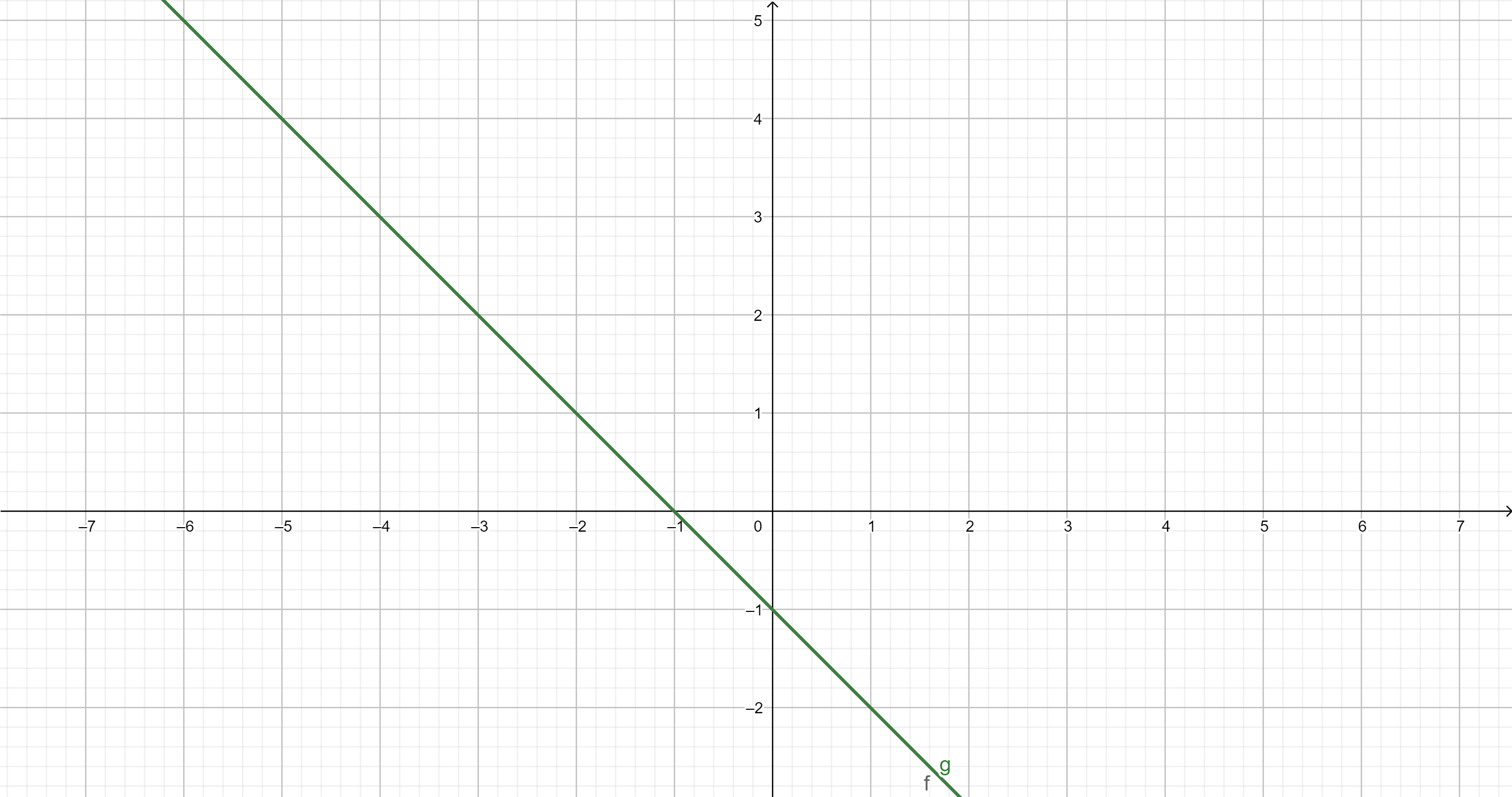